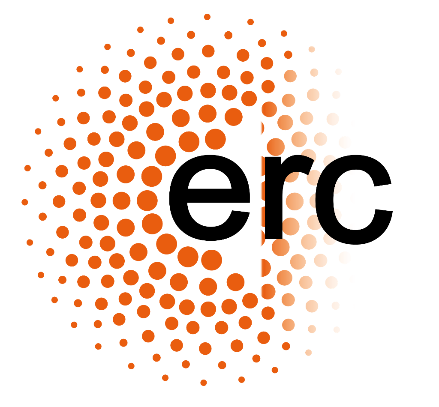 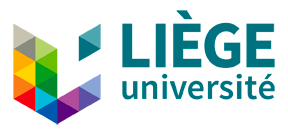 The emergence of upgraded EU governance and enforcement mechanismsNew rules, same challenges? The digital regulation case study
Prof. Dr. Pieter Van Cleynenbreugel

This project has received funding from the European Research Council (ERC) under the European Union's Horizon 2020 research and innovation programme (grant agreement n° 948473).
1
[Speaker Notes: Bundle N° 2]
Digital technology disruptions
2
Challenges for EU law and governance
Structural and behavioural challenges
Defining markets for digital activities
Defining risks for users
Defining unwanted and/or anticompetitive behaviour
Key foundational challenges – nihil novi sub sole?
Gaps in the legal framework?
Gaps in enforcement design?
3
Towards a new EU governance framework
Twofold solution at EU level
User protection– Digital Services Act (DSA)
New obligations on online intermediaries
Content moderation as most notable regulatory innovation
New enforcement framework – national authorities + network: Digital Services Coordinators + European Board for Digital Services
Commission enforcement for very large online platforms
Final stages of legislative process
Upgraded (competition?) law for gatekeepers - Digital Markets Act (DMA)
From NCT to DMA
Ex ante regulation of digital gatekeepers
Commission-led enforcement
Complement to competition law, co-enforced at national level
Final stages of legislative process
4
EU enforcement design upgrades
DSA
National administrative authorities
EU secondary legislation imposing institutional design requirements
European network with coordinating powers
Ultimate enforcement mandate vis-à-vis Member States: Commission
DMA
Commission-focused enforcement
Why? Competition law = special + ‘big on big’
Future frictions with national competition authorities likely
5
New rules, same challenges?
Familiar variety of tools, procedures and practices put in place
EU-structured or –designed national authorities
Coordination networks
Coordinated sanctioning procedures

Those tools, procedures and practices nevertheless raise important constitutional questions in EU law
6
New rules, same challenges?
EU Constitutional questions
Conferral of powers on national administrative authorities?
Independence of EU-designed nat’l administrations from other nat’l administrations?
National identity?
Scope of the Charter of Fundamental Rights
Good administration and accompanying principles
Sincere cooperation
Effective judicial protection
Impact on global (administrative) cooperation?
7
New rules, same challenges?
Future research is necessary to map and address those challenges even better
Mapping sector-specific nuances
Complete or semi-complete independence, functional independence
Impartiality?
Effectiveness?
Understanding the real impact of EU law on the design of national (administrative) authorities
Europeanisation or path-dependency – or something in between?
National administrative authorities as EU enforcement bodies
What does it still mean to be national in a Europeanised legal environment?
The impact of the Charter on national administrative operations
Frictions with national constitutional frameworks?
Notion of independent regulatory authorities itself
8
New rules, same challenges?
ERC EUDAIMONIA (2021-2026) project partially addresses those challenges
Mapping institutional design requirements
Analysing how EU law (incl. the Charter) conditions the administrative autonomy of the Member States
Qualitative empirical research – interviews and questionnaires
« Actor-Network Theory »-inspired: epistemologically different focus
Conceptualising the impact of the Charter of Fundamental Rights on national administrative authorities’ mandates
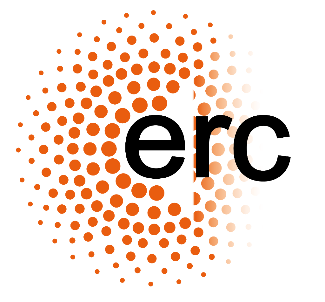 9
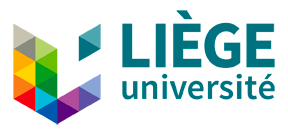 Thank you for your attention!

pieter.vancleynenbreugel@uliege.be
10